Μαθήματα Οδοντιατρικής ΕΚΠΑΠαναγιώτου Άννα, Αναισθησιολόγος ΓΝΑ ΓΕΝΝΗΜΑΤΑΣ
ΚΑΡΔΙΟΑΝΑΠΝΕΥΣΤΙΚΗ ΑΝΑΖΩΟΓΟΝΗΣΗ
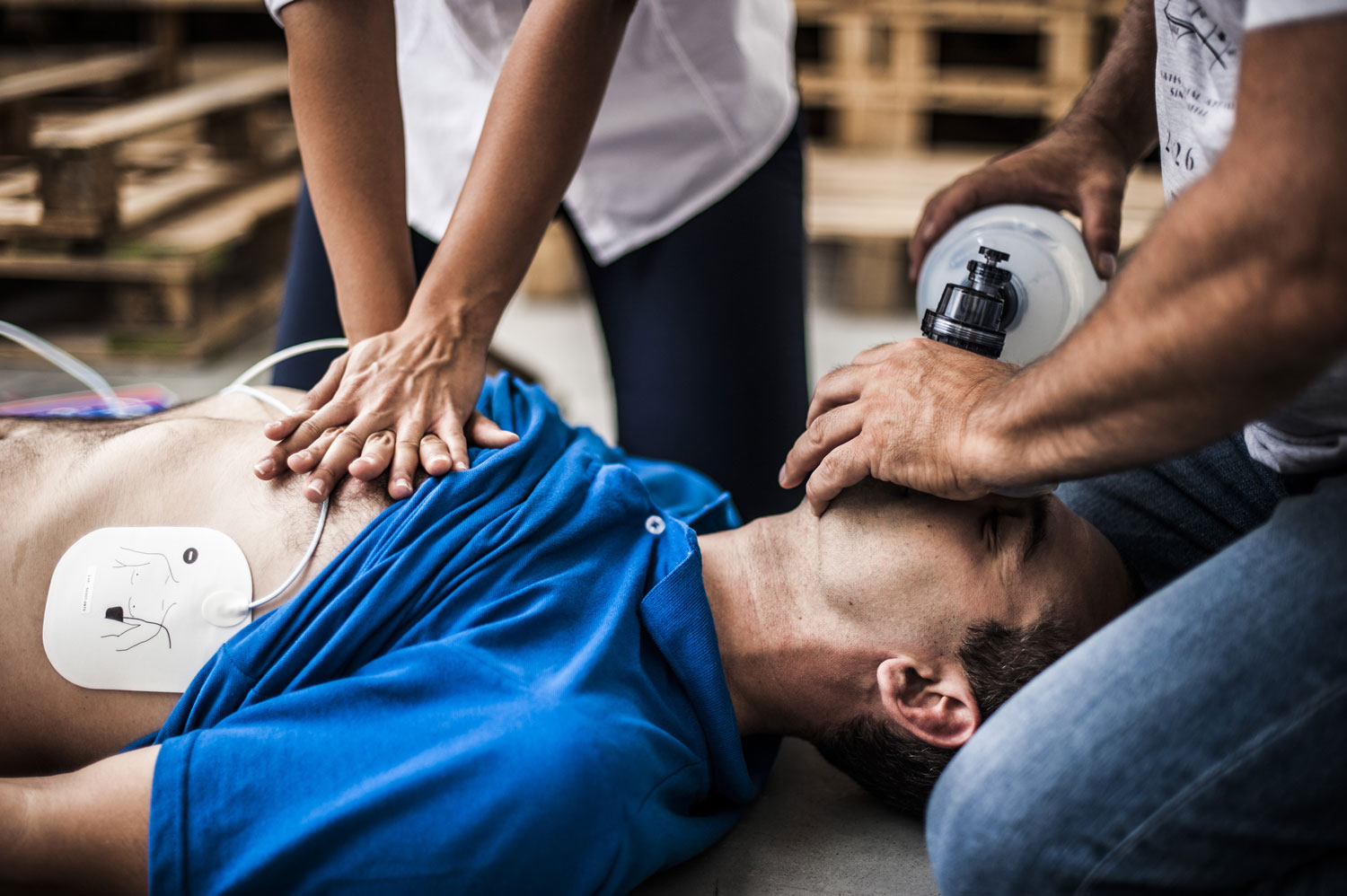 ΚΩΝΣΤΑΝΤΙΝΑ ΡΩΜΑΝΑΑΝΑΙΣΘΗΣΙΟΛΟΓΟΣ, ΓΝΑ «Ο ΕΥΑΓΓΕΛΙΣΜΟΣ»
Σκοπός μαθήματος
BLS 
	ΑλγόριθμοςΘέση ανάνηψης και βασικοί χειρισμοί απελευθέρωσης αεραγωγού

ALS
Αλγόριθμος
Απινιδώσιμοι – μη απινιδώσιμοι ρυθμοί
Αναστρέψιμα αίτια της καρδιακής ανακοπής

Ειδικές καταστάσειςΑναφυλαξίαΠνιγμονή
Αίτια ανακοπής απο το καρδιαγγειακό
Ισχαιμική καρδιοπάθεια (έμφραγμα μυοκαρδίου)
Αρρυθμίες 
Ηλεκτρολυτικές διαταραχές
Βαλβιδοπάθεια
Καρδιακός επιπωματισμός
Πνευμονική εμβολή
Ρήξη ανευρύσματος αορτής
Εξωκαρδιακά αίτια ανακοπής
Απόφραξη των αεραγωγών
Οξεία αναπνευστική ανεπάρκεια
Shocks
Θρομβοεμβολικά επεισόδια (πχ ΑΕΕ)
Υπερβολική δόση ναρκωτικών
Ηλεκτροπληξία
Δηλητηρίαση
Τα κύρια κλινικά σημεία της καρδιοαναπνευστικής ανακοπής είναι:
Απουσία σφυγμού στα μεγάλα αγγεία
Απώλεια συνείδησης (10-20΄΄ μετά την ανακοπή)
Διακοπή αυτόματου αερισμού (15-30΄΄ μετά την ανακοπή)
Απουσία καρδιακών τόνων
Διαστολή της κόρης (60-90΄΄ μετά την ανακοπή)
Κύρια στάδια ανάνηψης
A (Airway) – διασφαλίστε ανοιχτό αεραγωγό αποτρέποντας την πτώση της γλώσσας 
B (Breathing) – έναρξη τεχνητού αερισμού των πνευμόνων
C (Circulation) – επαναφέρετε την κυκλοφορία με συμπιέσεις
D (Differentiation, Drugs, Defibrilation) – πραγματοποιήστε γρήγορα διαφορική διάγνωση καρδιακής ανακοπής, χρησιμοποιήστε διαφορετικά φάρμακα και ηλεκτρική απινίδωση σε περίπτωση κοιλιακής μαρμαρυγής
ΑΝΑΚΟΠΗ = ΚΑΡΔΙΟΑΝΑΠΝΕΥΣΤΙΚΗ ΑΝΑΖΩΟΓΟΝΗΣΗ

ΕΠΙΒΑΛΛΕΤΑΙ ΝΑ ΕΚΤΕΛΕΙΤΑΙ 

Άμεσα
Χωρίς διακοπή
Στον τόπο που συμβαίνει η ανακοπή
Σε ύπτια θέση
Σε σκληρή επιφάνεια
Θωρακικές συμπιέσεις (για να συνεχιστεί η ροή του αίματος)
Αναπνοές διάσωσης (για να φτάσει οξυγόνο στους πνεύμονες)

Περιορισμός της καταστροφής των ζωτικών οργάνων όπως ο εγκέφαλος και η καρδιά
Ακολουθία πράξεων
Ελέγξτε την ανταπόκριση - Είσαι καλά?
 Κάλεσε για βοήθεια
 Τοποθετήστε σωστά το θύμα και εξασφαλίστε τον ανοιχτό αεραγωγό
 Ελέγξτε την παρουσία αυθόρμητης αναπνοής
 Ελέγξτε το σφυγμό
 Ξεκινήστε συμπιέσεις και τεχνητό αερισμό
ΑΣΘΕΝΗΣ ΧΩΡΙΣ ΤΙΣ ΑΙΣΘΗΣΕΙΣ ΤΟΥ
ΑΚΟΥΩ
     ΒΛΕΠΩ
          ΑΙΣΘΑΝΟΜΑΙ
ΓΙΑ 10’’
ΑΝ ΑΝΑΠΝΕΕΙ ΚΑΙ ΕΧΕΙ ΣΦΥΓΜΟ
ΑΝ ΔΕΝ ΑΝΑΠΝΕΕΙ Ή / ΚΑΙ ΔΕΝ ΕΧΕΙ ΣΦΥΓΜΟ
ΑΝΑΚΟΠΗ

Αιφνίδια διακοπή της καρδιακής
παροχής 

1. Διακοπή της αιμάτωσης του εγκεφάλου 

2. Απώλεια των αισθήσεων
Προσοχή στο gasping.....
S O S
Ανακοπή > 4 min 
 Aνεπανόρθωτες εγκεφαλικές βλάβες 
BLS 
ΒΑΣΙΚΗ ΥΠΟΣΤΗΡΙΞΗ ΤΗΣ ΖΩΗΣ
Υποστήριξη της αναπνοής και της κυκλοφορίας με ελάχιστα βοηθητικά μέσα (προσωπίδα τσέπης - εξωτερικός αυτόματος απιδινωτής)
Θύμα αναίσθητο που δεν αναπνεύει με σταθερό εύρος και συχνότητα
Ακούω – Βλέπω – Αισθάνομαι
Ελέγχω για σφυγμό 

Αξιολόγηση όχι πάνω απο 10s

Φωνάζω για βοήθεια
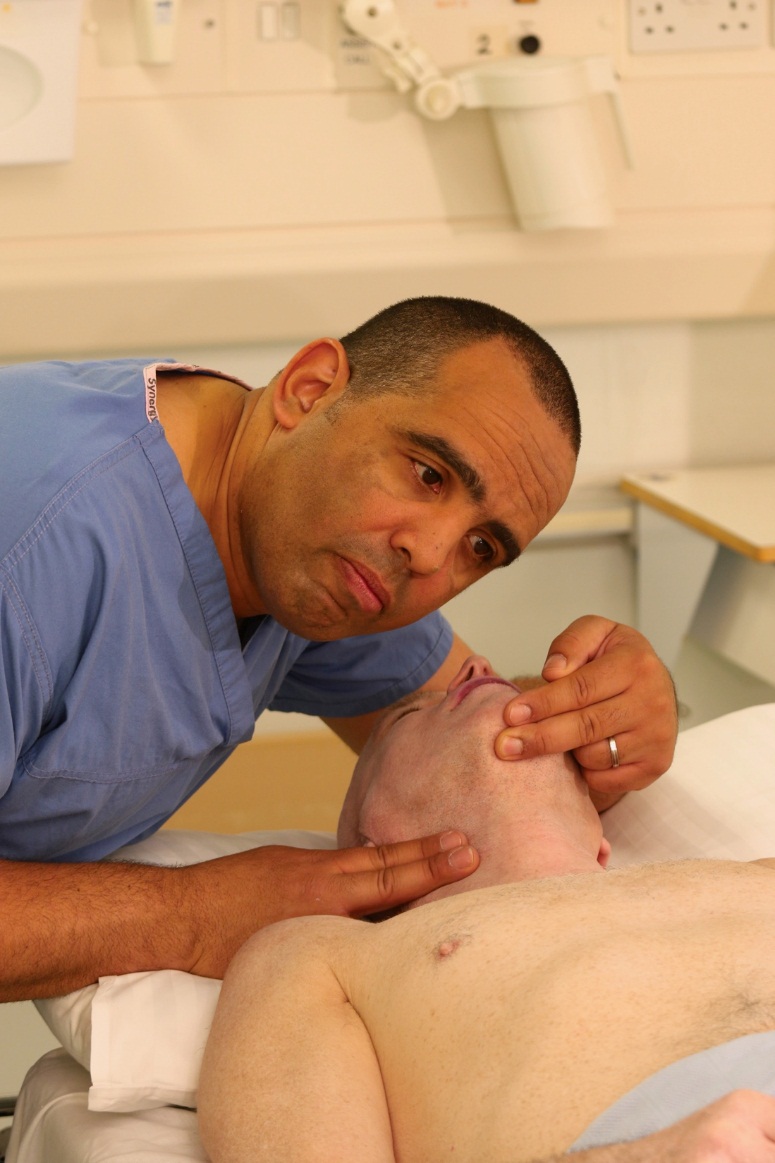 ΦΩΝΑΖΩ ΓΙΑ ΒΟΗΘΕΙΑ
Στέλνω κάποιον για βοήθεια και αν δεν υπάρχει άλλος, καλώ εγώ.ΠΟΙΟΣ ΕΙΜΑΙΠΟΥ ΕΙΜΑΙΤΙ ΕΧΕΙ ΣΥΜΒΕΙ 
Επιστρέφω και ξεκινώ θωρακικές συμπιέσεις
ΘΩΡΑΚΙΚΕΣ ΣΥΜΠΙΕΣΕΙΣ
Συμπιέσεις 
 30: 2 
Κέντρο θώρακα
5-6 cm βάθος
100-120 / min
Ελαχιστοποίηση διακοπών (<5 s)
Συνεχείς συμπιέσεις όταν εξασφαλιστεί ο αεραγωγός – αναπνοές 10/min
Αλλαγή παρόχου CPR ανά 2 min για αποφυγή κόπωσης
Χρήση εξωτερικού απινιδωτή
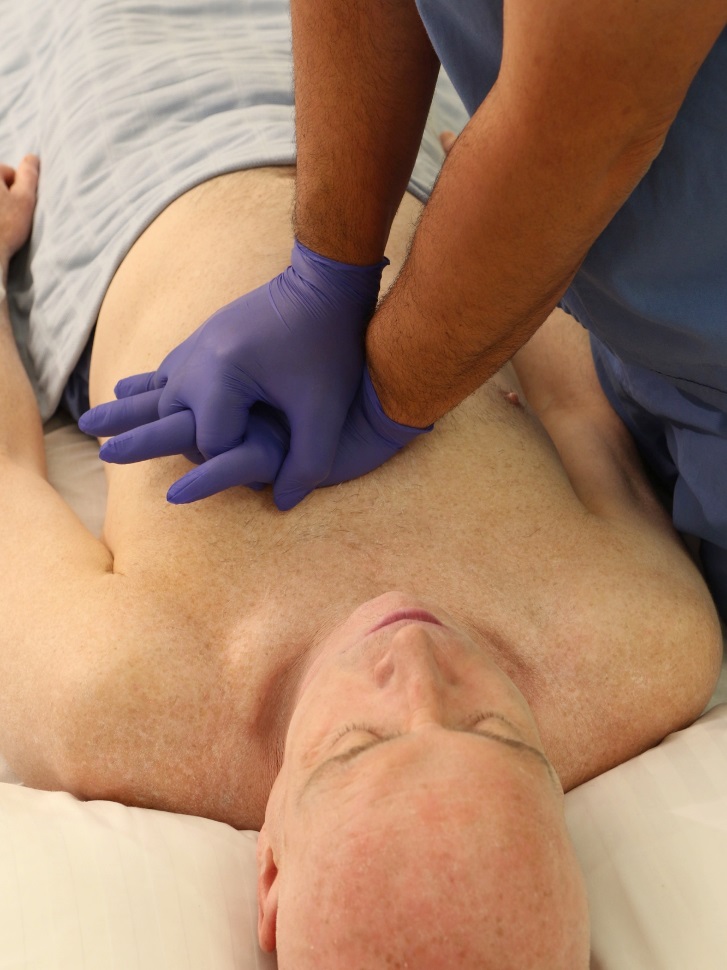 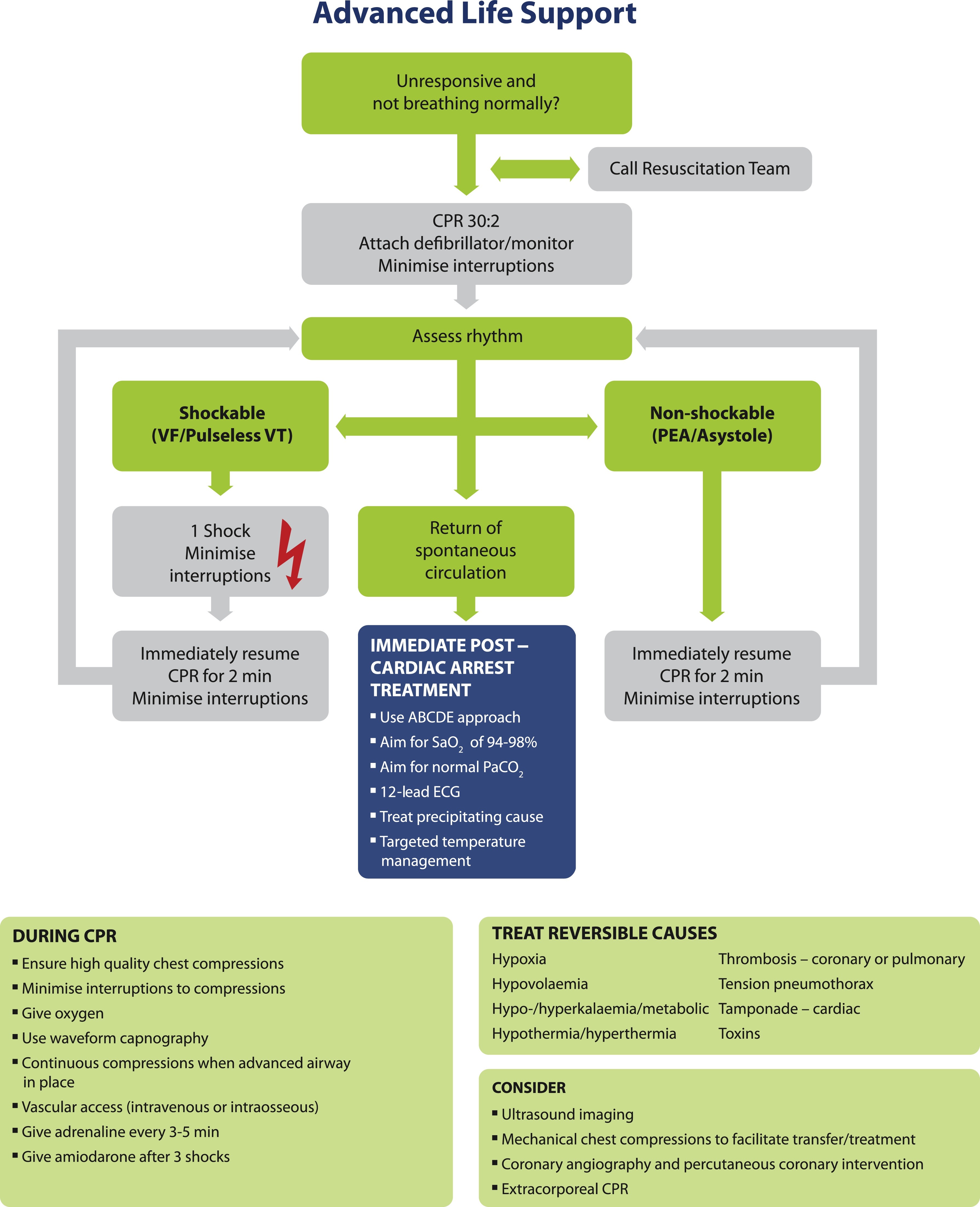 The Present Situation
ΑΠΙΝΙΔΩΣΙΜΟΙ ΡΥΘΜΟΙ
 Κοιλιακή Μαρμαρυγή(VF)
 Άσφυγμη Κοιλιακή Ταχυκαρδία (pVT)
CPR
ΑΝΑΛΥΣΗ ΡΥΘΜΟΥ
ΜΗ ΑΠΙΝΙΔΩΣΙΜΟΙ ΡΥΘΜΟΙ
 Ασυστολία 
 Άσφυγμη ηλεκτρική 
δραστηριότητα (PEA)
ΕΛΑΧΙΣΤΟΠΟΙΩ τις διακοπές στη CPR : Βάζω patch  ή φορτίζω στον απινιδωτή
ΚΟΙΛΙΑΚΉ ΜΑΡΜΑΡΥΓΉ (VF – Ventricular Fibrillation)
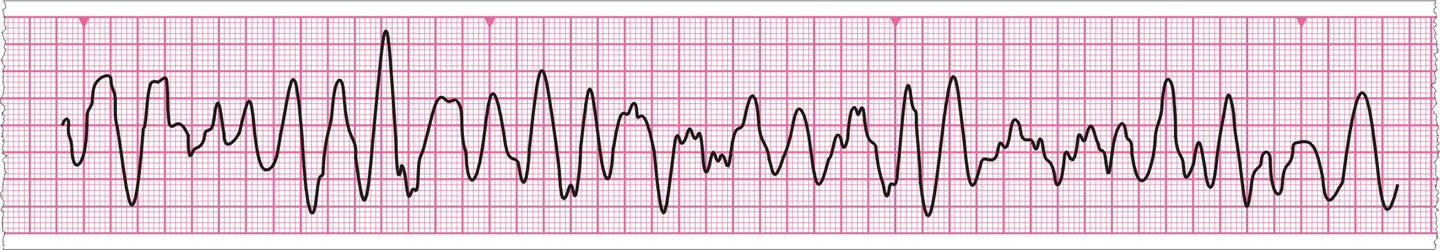 Aκανόνιστη κυματομορφή
 Δεν υπάρχουν αναγνωρίσιμα σύμπλοκα QRS
 Τυχαία συχνότητα και εύρος
 Αδρή / λεπτή 
Να εξαιρέσουμε
 Artifact
 Κίνηση
 Ηλεκτρικές παρεμβολές
ΑΣΦΥΓΜΗ ΚΟΙΛΙΑΚΗ ΤΑΧΥΚΑΡΔΙΑ(Pulseless VT)
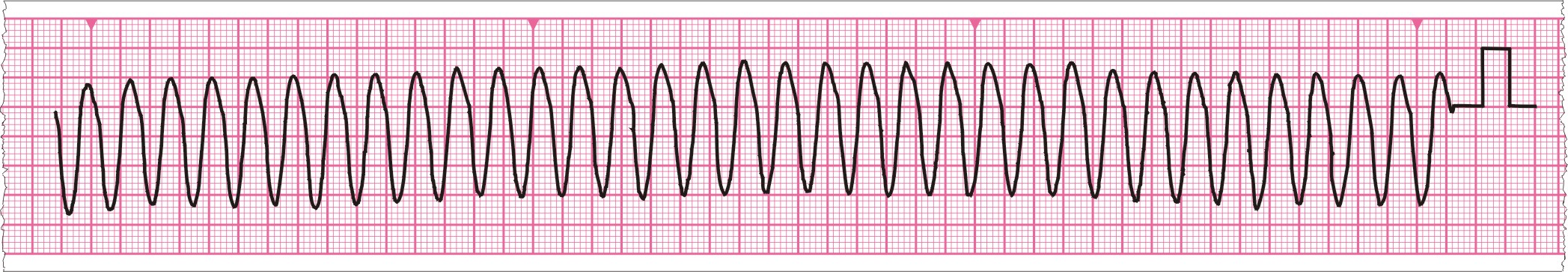 Μονομορφική VT
 Ευρύ QRS με σταθερή μορφολογία
 Γρήγορος ρυθμός
 ΝΑ ΜΗΝ ΕΧΩ ΣΦΥΓΜΟ (Αλλιώς συγχρονισμένη απινίδωση, σφυγμός συμβατός με τη ζωή)
Απινιδώσεις
Γνωρίζω τον τοπικό εξοπλισμό

Πρώτο Shock στο διφασικό 150j, μετά 360. Εάν δεν είστε σίγουροι, δώστε την υψηλότερη διαθέσιμη ενέργεια

ΜΗΝ ΚΑΘΥΣΤΕΡΕΙΤΕ ΤΗΝ ΑΠΙΝΙΔΩΣΗ

ΑΜΕΣΩΣ – χωρίς να ελέγξω ρυθμό μετά την απινίδωση – ΣΥΝΕΧΙΖΩ ΤΗ CPR για 2'
ΔΙΝΩ 2ρο shock
CPR για 2 min
+ Αδρεναλίνη 1 mg IV/IO
Δίνω 3το shock
CPR για 2 min
+ Αμιωδαρόνη 300 mg IV/IO
Αν το VF / pVT επιμένει
2ο και μετέπειτα σοκ : 
360 J διφασικοί απινιδωτές

Αδρεναλίνη 1mg μετά το 2ο shock => Ξανά σε κάθε δεύτερο κύκλο κατά τη CPR

Αμιωδαρόνη 300mg bolus μετά το 3o shock → 150mg μετά το 5ο, αν VF/pVT επιμένουν (εναλλακτικά lido 1mg/kg)Εξαίρεση το TDP : Mg 2g, όχι αμιωδαρόνη
ΜΗ ΑΠΙΝΙΔΩΣΙΜΟΙΑσυστολία
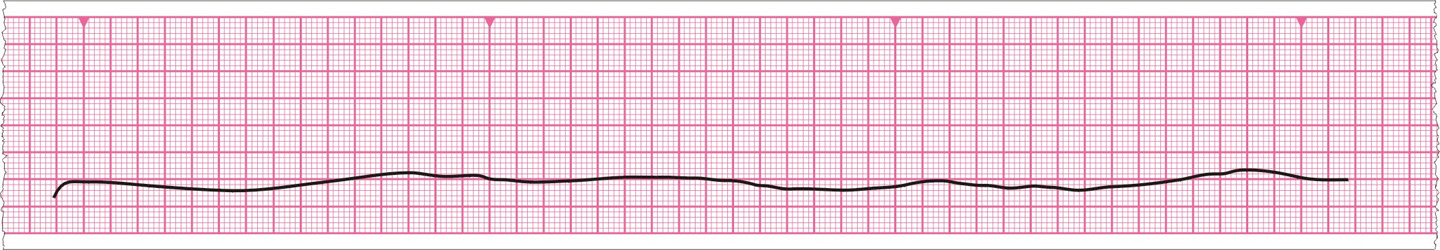 Απουσία κοιλιακής (QRS) δραστηριότητας
  Η κολπική δραστηριότητα (κύματα P) μπορεί να παραμείνει
  Σπάνια ευθεία γραμμή
  CPR + Αδρεναλίνη 1 mg IV και στη συνέχεια κάθε δεύτερο κύκλο
Άσφυγμη ηλεκτρική δραστηριότητα (PEA)
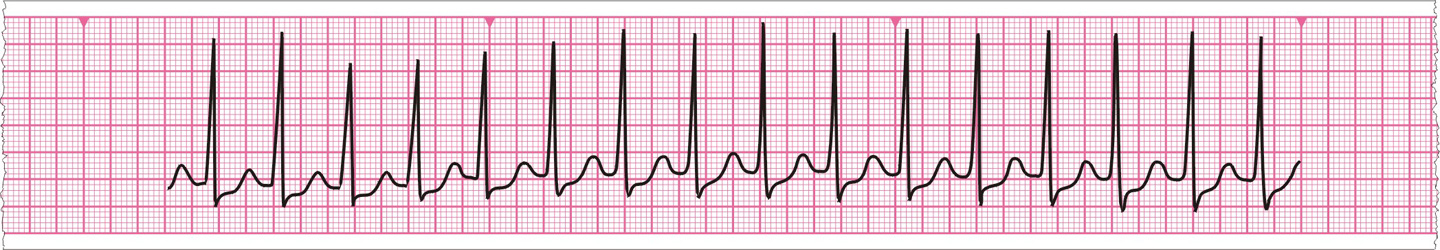 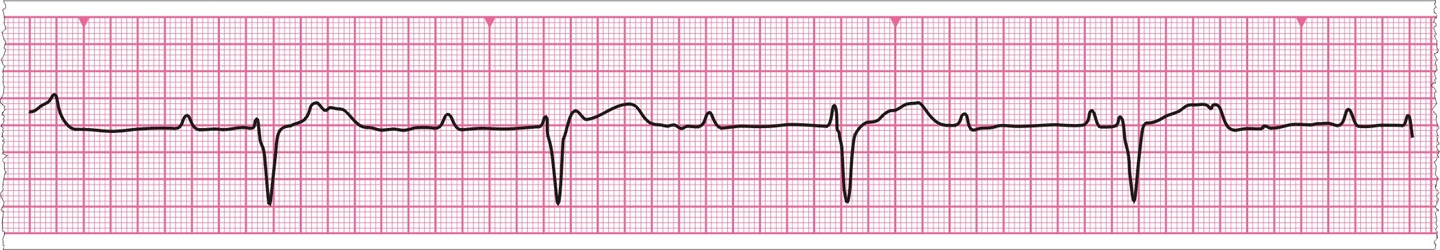 Κλινική αναγνώριση της καρδιακής ανακοπής
 ΗΚΓ που συσχετίζεται κανονικά με σφυγμό
 CPR + Αδρεναλίνη 1 mg IV και στη συνέχεια κάθε δεύτερο κύκλο
4H's ΚΑΙ 4T's
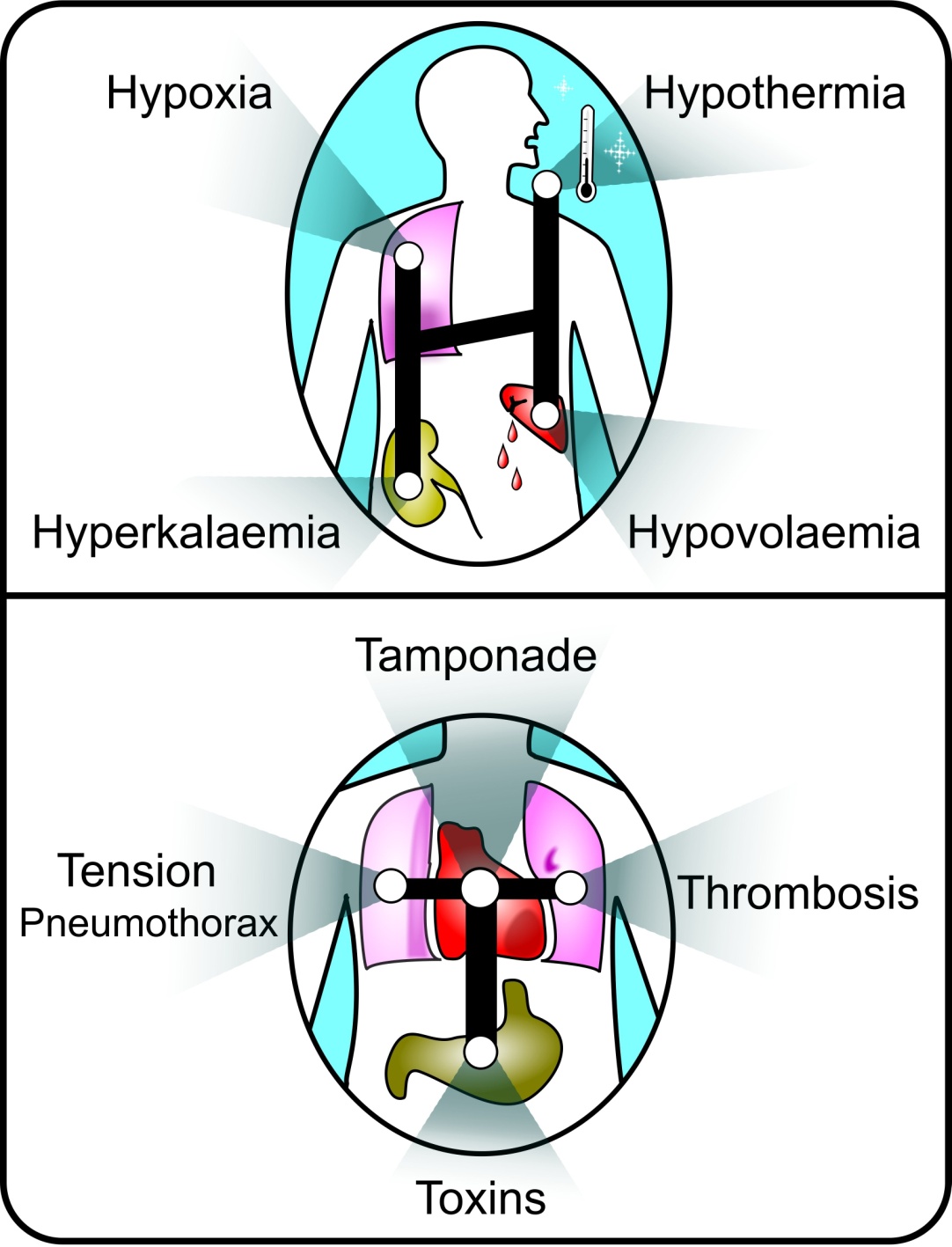 & Hyperthermia
Hypokalaemia & metabolic disorders
Hypoxia
Ιστορικό Υποξίας – αναπνευστικής οδού

 Εξασφαλίζω αεραγωγό

 Αποφεύγω υπεραερισμό
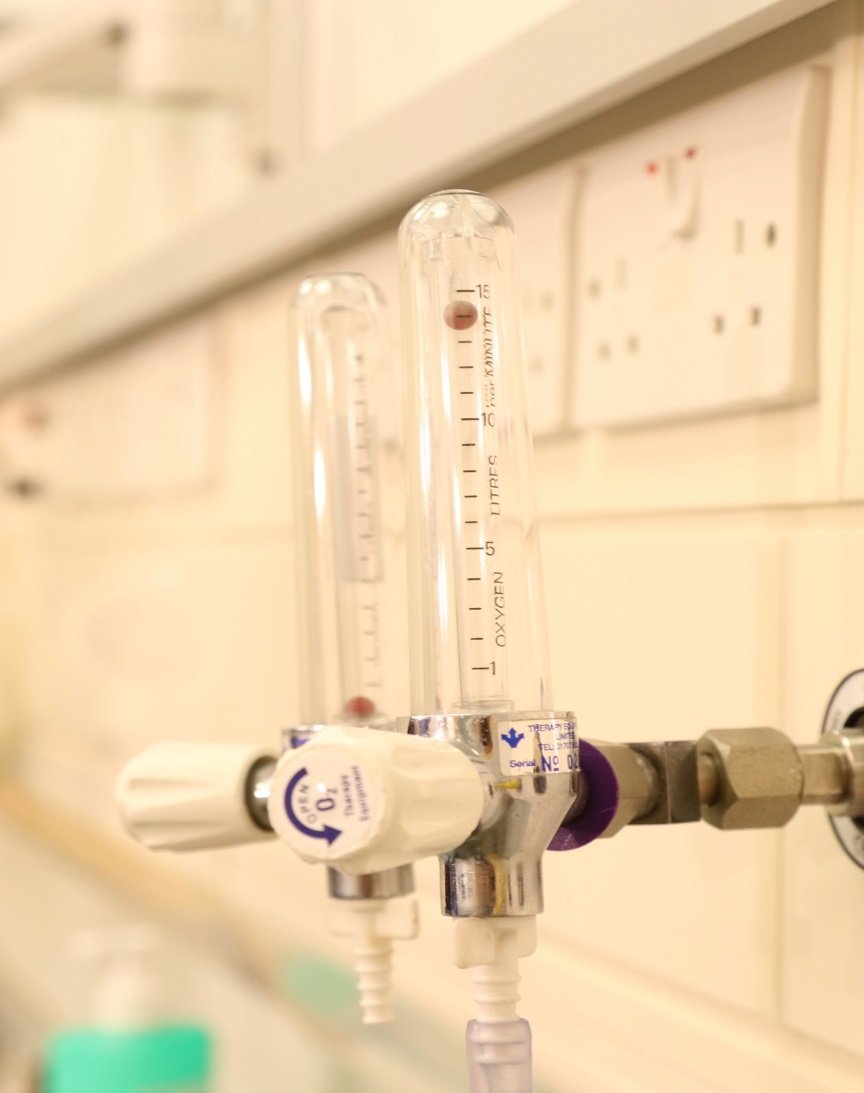 Hypovolaemia Υποογκαιμια
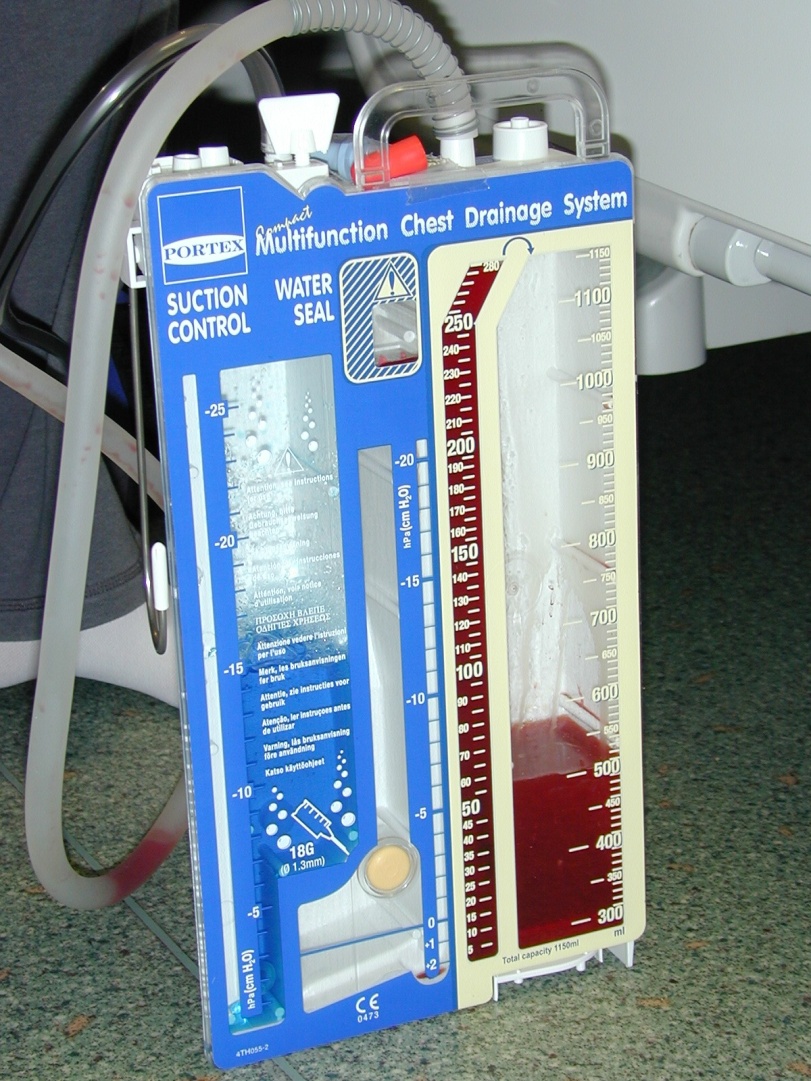 Αναζητητώ στοιχεία για την υποογκαιμία
Ιστορικό
Κλινική εξέταση=>IV υγρά 

 Αιμορραγία?
Εσωτερική / εξωτερική αιμορραγία
Ελέγξτε τις χειρουργικές παροχέτευσεις=> IV υγρά / αίμα Παγκόσμιος δότης - Ειδικός τύπος
Hypo- hyperkalemia Υπό / υπερκαλιαιμία και μεταβολικές διαταραχές
Ιστορικό
 Εργαστηριακά αποτελέσματα
 Φάρμακα
 ΙσοζύγιοΥπερΚ
 Χλωριούχο ασβέστιο
 IV / ΙΟ ινσουλίνη (10 μονάδες - βραχείας δράσης) / δεξτρόζη (25 g)
 Ανταλλακτικές ρητίνες (kayexalate)
 Σαλβουταμόλη
 IV υγρά
 Κ >6.5 → ΕΠΙΚΟΙΝΩΝΙΑ ΓΙΑ Τ.Ν
ΥποΚ / ΥποMg
 Συμπλήρωση ηλεκτρολυτών
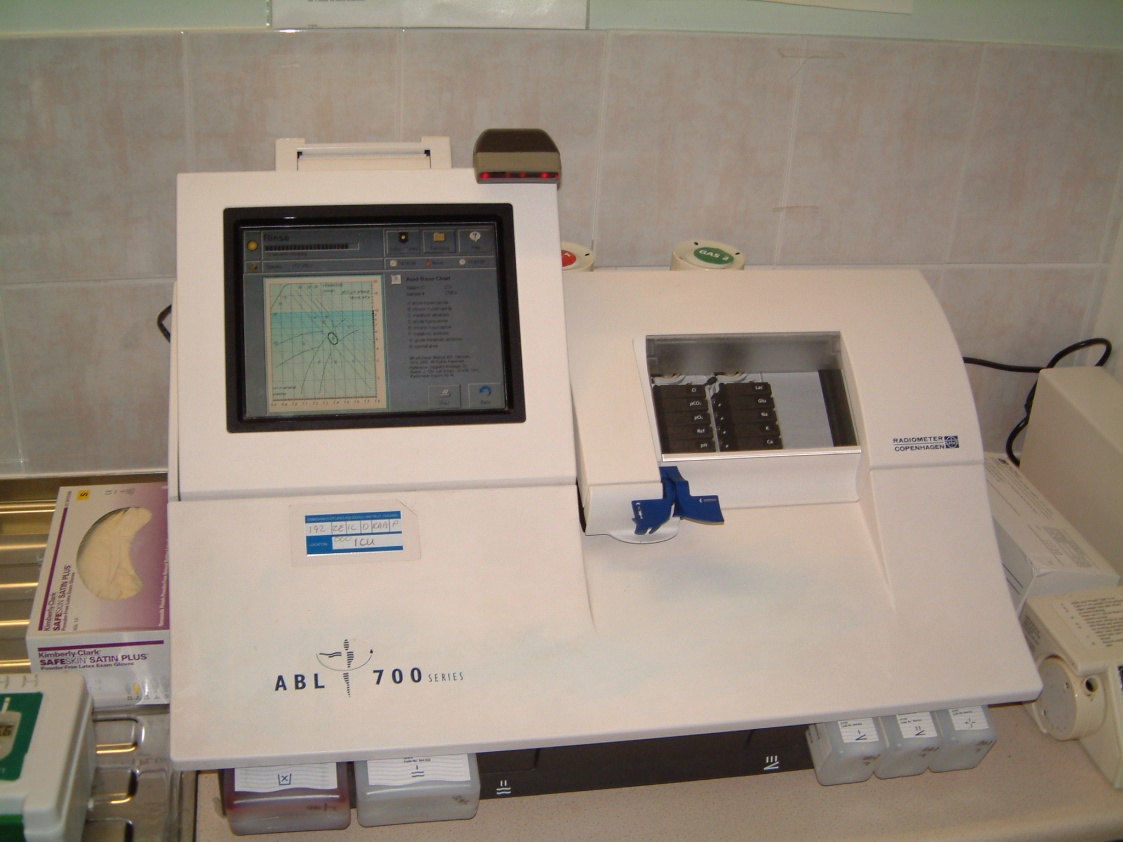 Hypo-hyperthermia
Υποθερμία → Ενεργητική θέρμανση με ΙV υγρά, κάλυψη σώματος, θερμαντήρα.

Υπερθερμία (>40.6 C)Αίτια:
Παρατεταμένη άσκηση σε καύσωνα / αφυδάτωση, τοξικότητα από φάρμακα, MDMA, κακοήθης υπερθερμία, θυρεοειδική καταιγίδα
Μπορεί να μοιάζει με σηπτικό σοκ

=> Ραβδομυόλυση, προβλήματα πήξηςΨυχρά επιθέματα, κρύα IV υγρά
Δαντρολένιο για κακοήθη υπερθερμία κ MDMA
Tension pneumothoraxΠνευμοθώρακας υπό τάση
Αποδεικτικά στοιχεία : 
Iστορικό
Ιδιαίτερη προσοχή σε ασθενείς με θωρακικό τραύμα / θεραπεία για άσθμα / τοποθέτηση ΚΦΓ 
Ελέγξτε τη θέση του σωλήνα

Εξέταση / κλινικά σημεία: 
 Δύσκολος αερισμός της πιθανής για πνευμοθώρακα πλευράς
 Μονομερής ανύψωση / πτώση θωρακικού τοιχώματος
 Μειωμένο αναπνευστικό ψιθύρισμα
 Υπερτυμπανικός ήχος στην επίκρουση
 Τραχειακή απόκλιση
 Αυξημένες ενδοπνευμονικές πιέσεις
 Διαταραχές etCO2 – αιμοδυν.καταρριψη
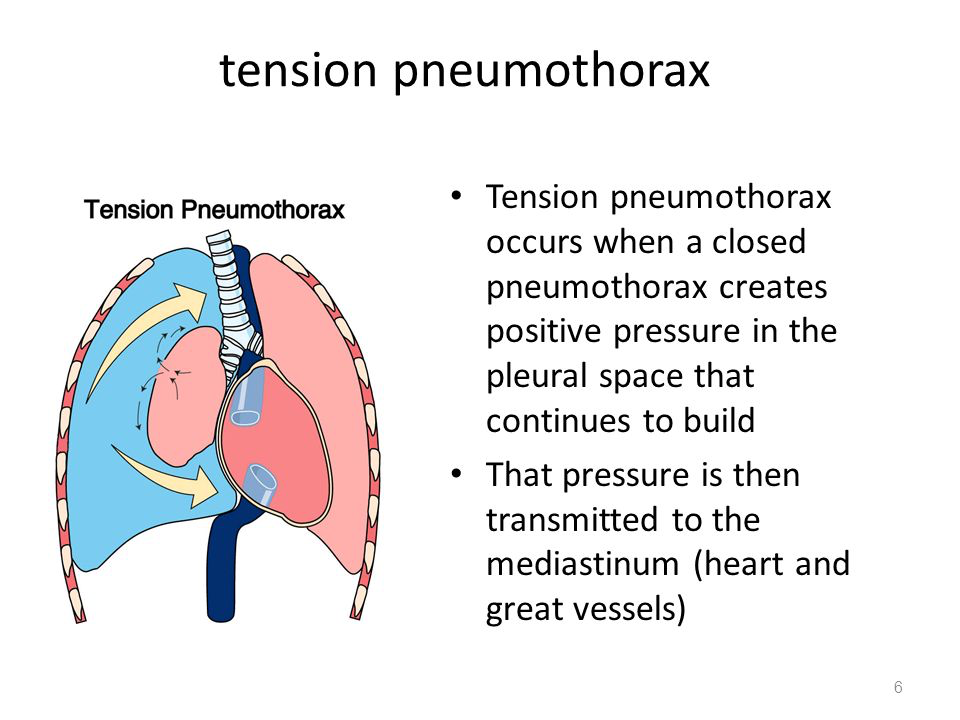 Tamponade cardiac Καρδιακός επιπωματισμός
Aποδεικτικά στοιχεία : 
Iστορικό
Θωρακικό τραύμα - διεισδυτικό ή αμβλύ
Μετά κρχ επέμβαση ή PCI / CVC
Δύσκολο να γίνει διάγνωση χωρίς ηχοκαρδιογραφία

=> Περικαρδιοκέντηση ή θωρακοτομή
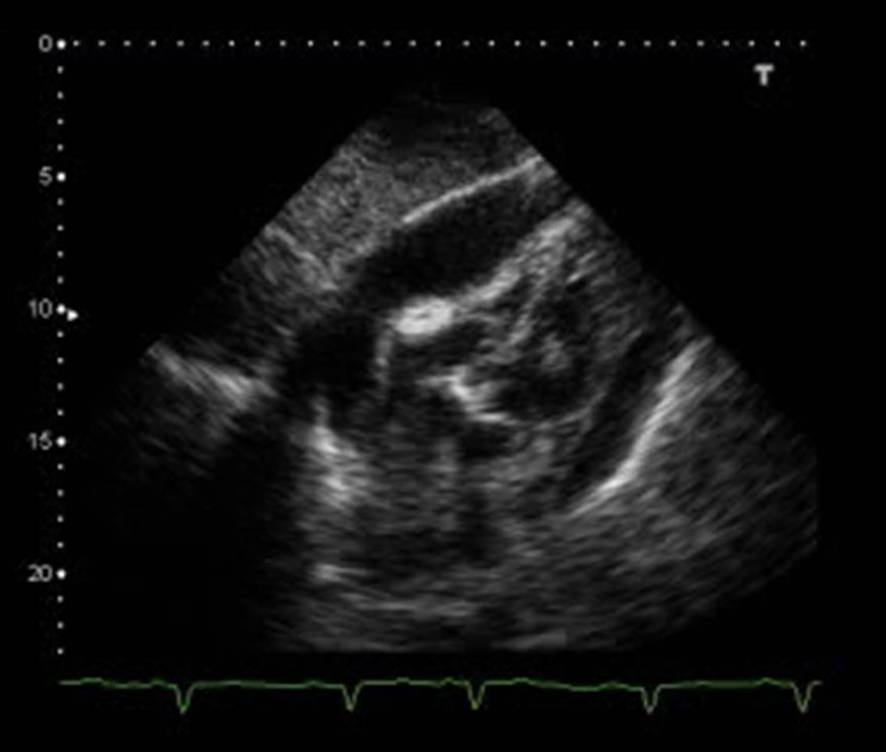 ThrombosisOEM / Π.Ε
Ιστορικό – κλινική εξέταση – ΗΚΓ διαταραχές
Εάν η υψηλή κλινική πιθανότητα => Άμεση επικοινωνία με κ/δ → Θρομβόλυση
Άμεση επικοινωνία για PCIΑν δοθεί θρομβόλυση → Συνεχίζω CPR τουλάχιστον για 30'.. ακόμα και για 60'-90'
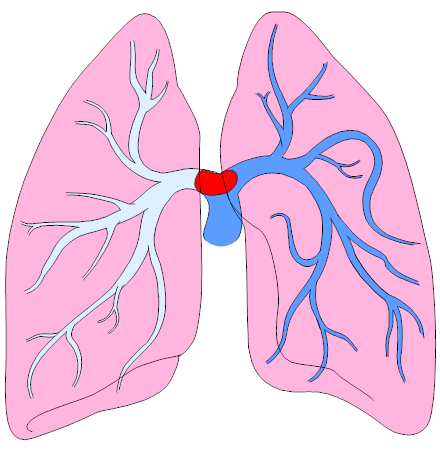 Toxins
Σήψη Ιστορικό
 Φάρμακα Απόπειρα
 Ναρκωτικά

Δύσκολη διάγνωση
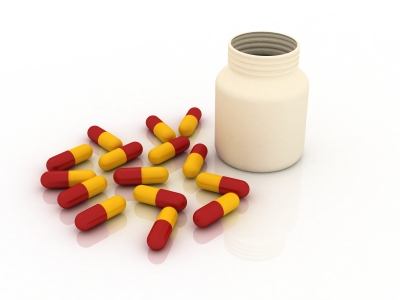 Αντίδοτα
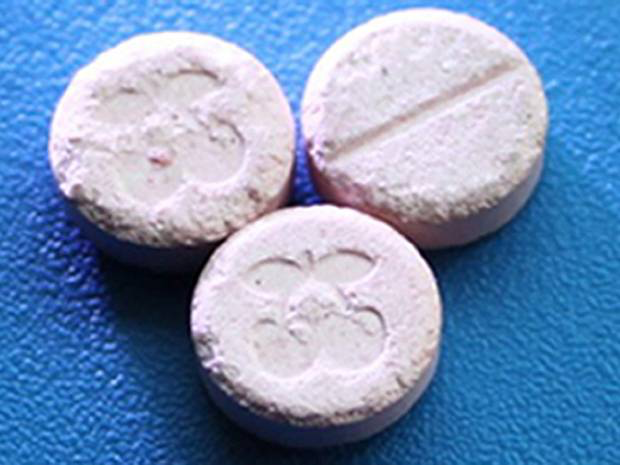 Κατά τη διάρκεια της CPR
Χρήση αλγορίθμου als : Minimum διακοπές μεταξύ των υψηλής ποιότητας θωρακικών συμπιέσεων
4 H's και 4 T's : Θεραπεύω τα αναστρέψιμα αίτια καρδιακής ανακοπής

Χρήση υπερήχου

Παρατεταμένο CPR για διάγνωση Θρομβόλυση/ Αγγειογραφία / στεφανιογραφία

Εξωσωματική CPR ?
ΕΙΔΙΚΕΣ ΚΑΤΑΣΤΑΣΕΙΣ ΣΤΟ ΟΔΟΝΤΙΑΤΡΕΙΟ
Αναφυλαξία
Άσθμα
Καρδιολογικά επείγοντα
Επιληπτικές κρίσεις
Υπογλυκαιμία
ΑΕΕ
Πνιγμονή
Αναφυλαξία
Πιθανώς από τοπικό αναισθητικό/αντιβίωσηΚλινική εικόνα 
Αιφνίδια έναρξη 
Αγγειοοίδημα / δερματικό εξάνθημα 
Οίδημα βλεφάρων
Stridor / βρογχόσπασμος / δύσπνοια
Υπόταση και ταχυκαρδία 
ΕΠΕΙΓΟΥΣΑ ΚΑΤΑΣΤΑΣΗ
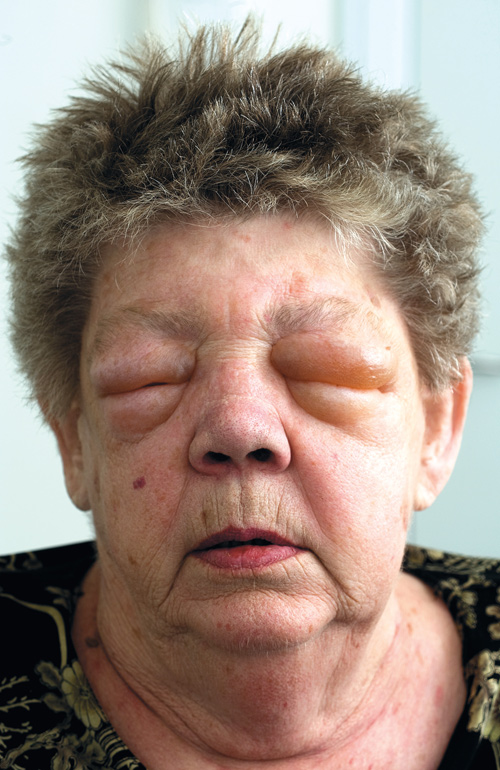 Αντιμετώπιση 
Ξαπλώνω τον άρρωστο Χορηγώ οξυγόνο 
ΚΑΛΩ ΤΟ ΕΚΑΒ και Δίνω Αδρεναλίνη 0.5 mg (μισή amp) IM και επαναλαμβάνω κάθε 5’
ΑΣΘΜΑ
Δύσπνοια και συριγμός
Αδυναμία για ολοκλήρωση πρότασης 
Αριθμός αναπνοών πάνω από 25 / λεπτό
Κυάνωση RR <8
< 50 bmp και σύγχυση - διέγερση
Βάζω τον ασθενή σε καθιστή θέση
Χορηγώ Ο2
Δίνω β2 διεγέρτη 2 puffs (πχ aerolyn) Αν ο ασθενής δεν βελτιώνεται ΚΑΛΩ ΤΟ ΕΚΑΒ
Καρδιολογικά Επείγοντα
Πόνος στο στήθος
Πόνος που αντανακλά στον ώμο και την κάτω γνάθο
Ιδρώτας και αδυναμία

SOS πολλές φορές στις γυναίκες τα συμπτώματα υποεκτιμούνται
Αντιμετώπιση
ΚΑΛΩ ΤΟ ΕΚΑΒ Λέω για Εμφραγμα

Βάζω τον ασθενή σε άνετη θέση
Του δίνω να μασήσει Ασπιρίνη 300 mg
 Αν έχει δύσπνοια βάζω Οξυγόνο
Επιληπτικές κρίσεις
Αιφνίδια έναρξη σπασμών
Απώλεια αισθήσεων
Κυάνωση 
Αναπνοή σα ‘ροχαλητό’ 
Μπορεί να έχει δαγκώσει τη γλώσσα
ΑΠΟΦΡΑΞΗ ΑΕΡΑΓΩΓΟΥ- ΑΠΩΛΕΙΑ ΣΥΝΕΙΔΗΣΗΣ
HEAD TILT - CHIN LIFT
Προστατεύω τον ασθενή 
Απομακρύνω στο περιβάλλον ο,τιδήποτε θα μπορούσε να τον τραυματίσει (πχ νυστέρια και αιχμηρά αντικείμενα) 
Τον βάζω στο πάτωμα σε θέση ανάνηψης σε ασφαλές μέρος
Αν δεν μπορεί να αναπνεύσει και ακούω ρόγχο (‘....έχει πέσει η γλώσσα πίσω’) κάνω head tilt - chin lift
Παρέχω οξυγόνο 
ΠΑΙΡΝΩ ΤΟ ΕΚΑΒ
Υπογλυκαιμία
Τρόμος
Ληθαργικότητα
Διέγερση / επιθετικότητα / σύγχυση
Εφίδρωση και αίσθημα παλμών 
Απώλεια αισθήσεων
Εναλλαγή συναισθήματος κατά τη συνεδρία
Συχνά γνωστό ιστορικό ΣΔ αλλά μπορεί να συμβεί και λόγω έντονου Stress (πχ πόνος ή φόβος)
Αντιμετώπιση
Πολλές φορές δύσκολη η διάγνωση...
Δίνω χυμό ή σοκολάτα 
Glucotabs

Aν ο ασθενής χάσει τις αισθήσεις σουΚΑΛΩ ΤΟ ΕΚΑΒ!
Αγγειακό Εγκεφαλικό Επεισόδιο
Αδυναμία στη μια πλευρά του προσώπου 
Αδυναμία άκρου
Προβλήματα στην ομιλία
Έντονη κεφαλαλγία και μετά απώλεια αισθήσεων 

ΚΑΛΩ ΤΟ ΕΚΑΒ
Αναπαυτική θέση ή θέση ανάνηψης
Χορηγώ Ο2
Πνιγμονή
Ρόγχος 
Εμφανής εισρόφηση που ο ασθενής βήχει 
Προσπαθώ να αφαιρέσω αν βλέπω κάτι χωρίς να το σπρώχνω προς τα μέσα με το χέρι μου!!
ΕΝΘΑΡΡΥΝΩ ΤΟ ΒΗΧΑ

Σε αναπνευστικές κινήσεις χωρίς εισροή αέραΠΛΗΡΗΣ ΑΠΟΦΡΑΞΗ! 
Χειρισμός Heimlich
Χειρισμός Heimlich
Υποδιαφραγματική κοιλιακή συμπίεση => Απότομη αύξηση ενδοθωρακικής πίεσης
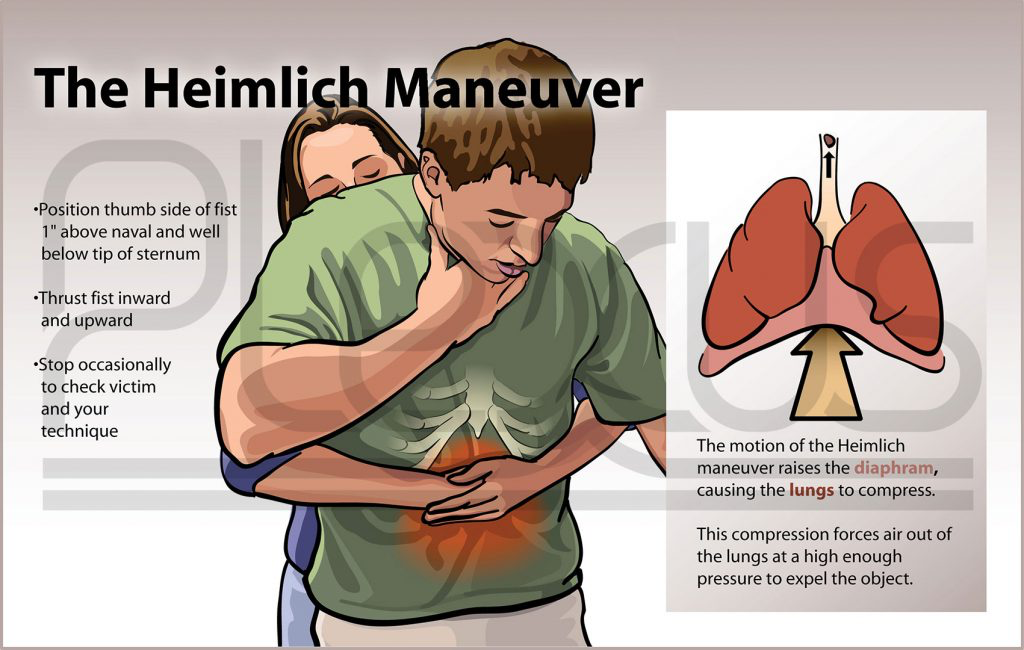 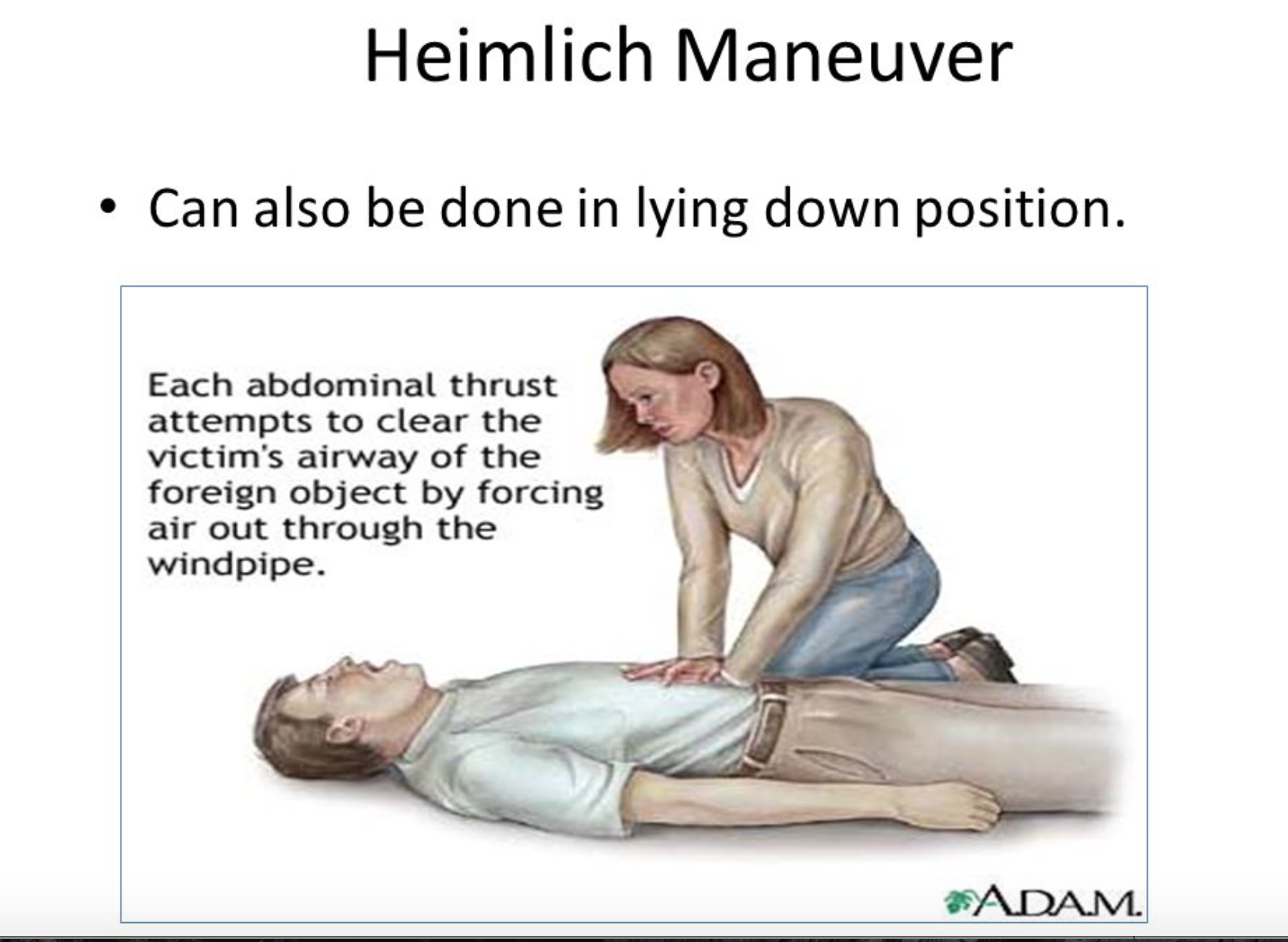 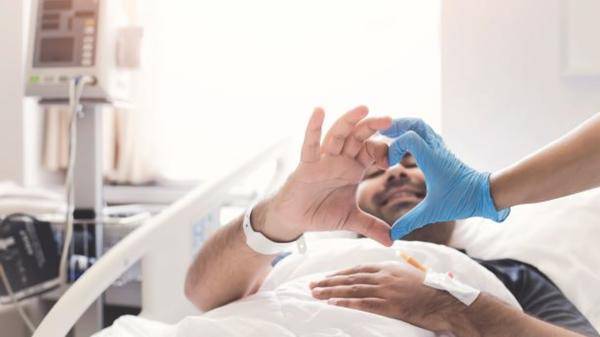 ΕΥΧΑΡΙΣΤΩ ΓΙΑ ΤΗΝ ΠΡΟΣΟΧΗ ΣΑΣ